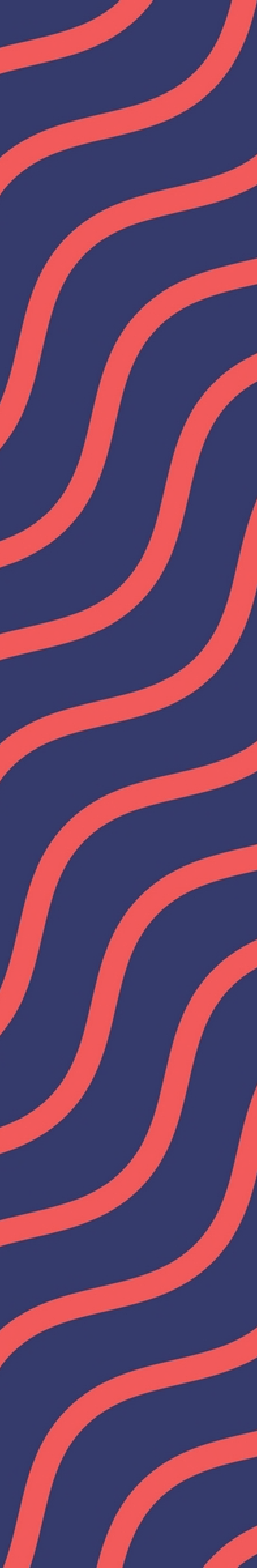 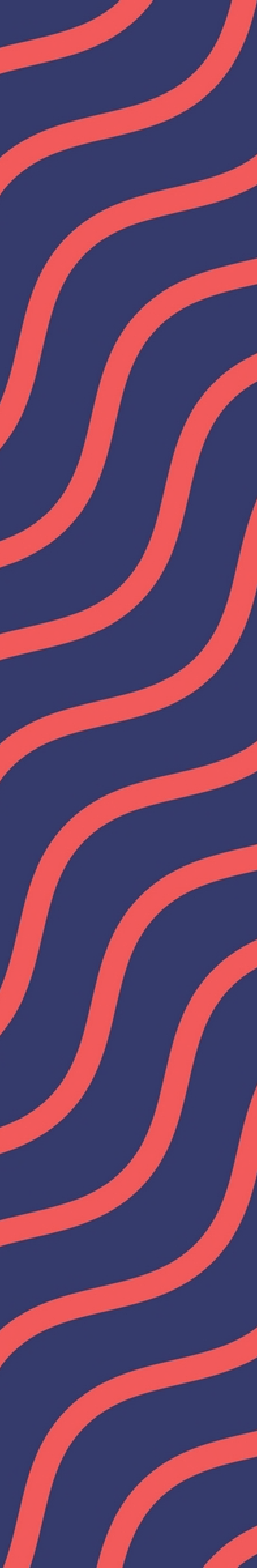 Enzo MARINO
EDUCACIÓN
FOTO
2012 – FORMACIÓN – UNIVERSIDAD
Describir las especialidades de esta formación : diplomas , opciones de formación , etc ... Lorem ipsum dolor et sit amet.

2012 – FORMACIÓN – UNIVERSIDAD
Describir las especialidades de esta formación : diplomas , opciones de formación , etc ... Lorem ipsum dolor et sit amet.

2012 – FORMACIÓN – UNIVERSIDAD
Describir las especialidades de esta formación : diplomas , opciones de formación , etc ... Lorem ipsum dolor et sit amet.
DATOS PERSONALES
Dir :
17 Lorem ipsum dolor
00 Roma

Tel. :
123 456 789
789 456 123

Web :
Twitter.com/VNFacebook.com/VN

Mail :mail@mail.com
ESPERIENCIA PROFESIONAL
2010- 2015 | PUESTO OCUPADO | SOCIEDAD
Describir las funciones ocupado por esta posición . Describa su asignación y los resultados que obtuvo . No dude de cuantificar.  Lorem ipsum dolor et site amet. 

2010- 2015 | PUESTO OCUPADO | SOCIEDAD
Describir las funciones ocupado por esta posición . Describa su asignación y los resultados que obtuvo . No dude de cuantificar.  Lorem ipsum dolor et site amet. 

2010- 2015 | PUESTO OCUPADO | SOCIEDAD
Describir las funciones ocupado por esta posición . Describa su asignación y los resultados que obtuvo . No dude de cuantificar.  Lorem ipsum dolor et site amet. 

2010- 2015 | PUESTO OCUPADO | SOCIEDAD
Describir las funciones ocupado por esta posición . Describa su asignación y los resultados que obtuvo . No dude de cuantificar.  Lorem ipsum dolor et site amet. 

2010- 2015 | PUESTO OCUPADO | SOCIEDAD
Describir las funciones ocupado por esta posición . Describa su asignación y los resultados que obtuvo . No dude de cuantificar.  Lorem ipsum dolor et site amet.
OBJECTIVO
Describir brevemente su carrera, sus habilidades para el trabajo y sus objetivos de carrera. Lorem ipsum dolor sit amet, consectetur adipiscing elit. Quisque pulvinar sit amet turpis ut consequat. 

Describir brevemente su carrera, sus habilidades para el trabajo y sus objetivos de carrera. Lorem ipsum dolor sit amet, consectetur adipiscing elit. Quisque pulvinar sit amet turpis ut consequat.
COMPETENCIAS
PERSONALIDAD
ORGANIZADO
ADWORDS
CREATIVO
ANALYTICS
SERIO
MANAGEMENT
HTML
IDIOMAS
PHP MYSQL
ADWORDS
ALEMAN
INGLES
ITALIANO
Querido candidato 

Gracias por descargar esta plantilla de nuestro sitio web. Esperamos que esto te ayude a crear tu CV. Tómate el tiempo para escribir tu CV con cuidado, ya que describe tu experiencia profesional y tu personalidad. 

¡Recuerda que una buena aplicación es una aplicación personalizada! Si necesita otros modelos, vuelva a nuestro sitio web: HTTPS://WWW.EJEMPLODECV.COM   
---

Copyright EJEMPLODECV.COM

El contenido publicado en nuestro sitio (modelos de CV, modelos de cartas, artículos, etc.) son propiedad de EJEMPLODECV.com

O     Su uso se limita a un uso estrictamente personal.
X     Está prohibido distribuirlos, publicarlos o redistribuirlos sin nuestro consentimiento. 
X     También está prohibido dar acceso al enlace de descarga o al enlace de edición.


Contenido presentado en 180 países ante un alguacil. Reproducción estrictamente prohibida, incluso parcial. Limitado a uso estrictamente personal.

---

Los modelos disponibles en nuestro sitio web se proporcionan "tal cual" y sin garantía.